The MASH funding timeline
School liaison initiatives; Faculty of Science funding
Department maths drop-in; Institutional funding
2002
2012
2013
1999
2007
2009
2010
2014
MASH; sigma (HEFCE) funding
MASH;  continued institutional funding
HESTEM funding initiatives
Enhanced staffing requests
Full, permanent staffing agreed
The MASH staffing timeline
Paid student positions
Peer tutors (funded by Dept Math Sci)
Website maintenance & development
Summer interns
Operating budget: £7K per annum
T.T. = term time only
Identify & develop key collaborations
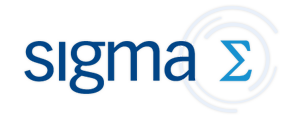 Professional services
Academic departments
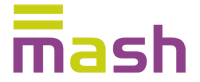 Students’ Union
Identify & develop your USP
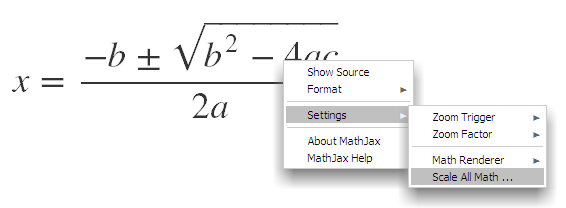 Mathematics
Accessibility
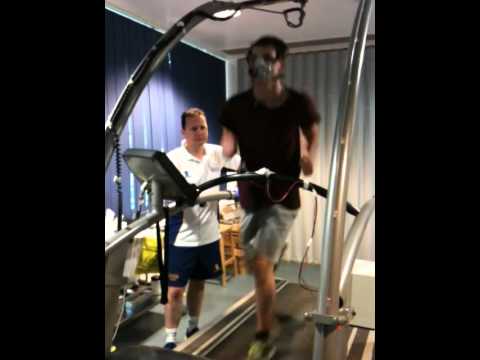 Pre- and post- entry
Mathematics support for
vocational qualification
entry students
Vision
Determination
Patience
Take opportunities
Exploit talent
Maintain coherence
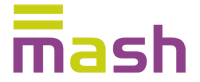 Develop institution-wide engagement
Be knowledgeable